Знакомство с буквой щ
Подготовила воспитатель
 МАДОУ «Детский сад № 419» г. Пермь
Вяткина О.Н.
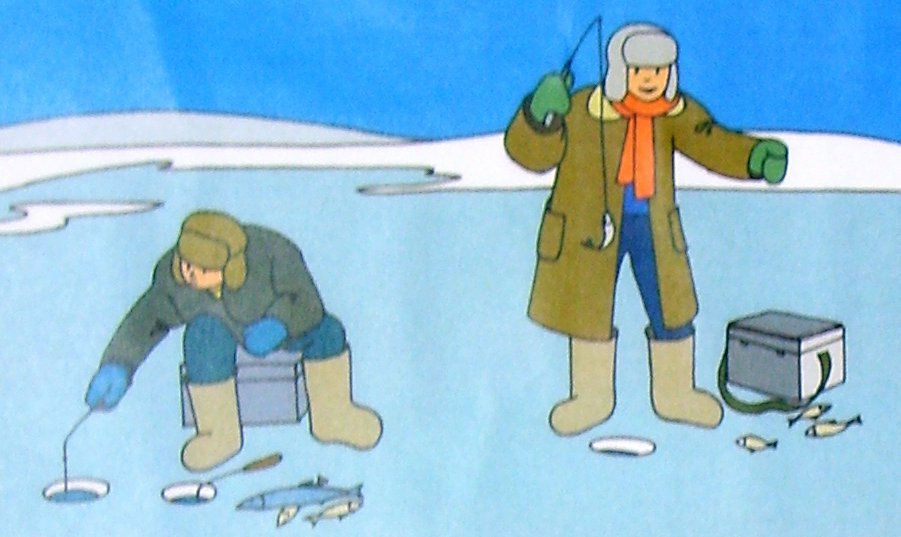 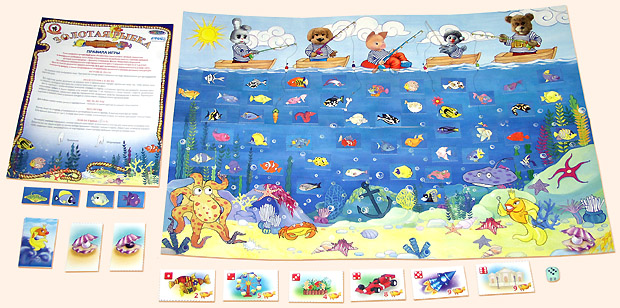 ЗАМЕНИ ПЕРВЫЙ ЗВУК В СЛОВЕ на Щ
КЕПКА
ЩЕПКА
МУКА
ЩУКА
КИТ
ЩИТ
МЕЛЬ
ЩЕЛЬ
ТУЧКА
ЩУЧКА
РЕКА
ЩЕКА
ВЕНОК
ЩЕНОК
ДЕТИНА
ЩЕТИНА
[Speaker Notes: Детина - рослый и сильный молодой мужчина.  Щетина - Волосяной покров свиней, именуемый щетиной.]
ПОЛКА
ЩЁЛКА
ВИТОК
ЩИТОК
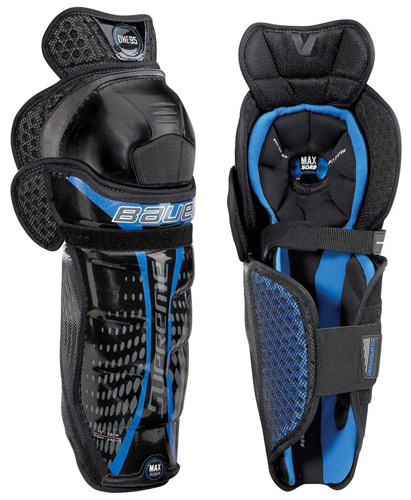 [Speaker Notes: ВИТОК -один оборот при движении по круговой или винтообразной линии . Щиток  - Щитки защищают колени и голени ног хоккеиста.]
 Характеристика звука [щʼ]
Согласный
не имеет пары
глухой 
мягкий
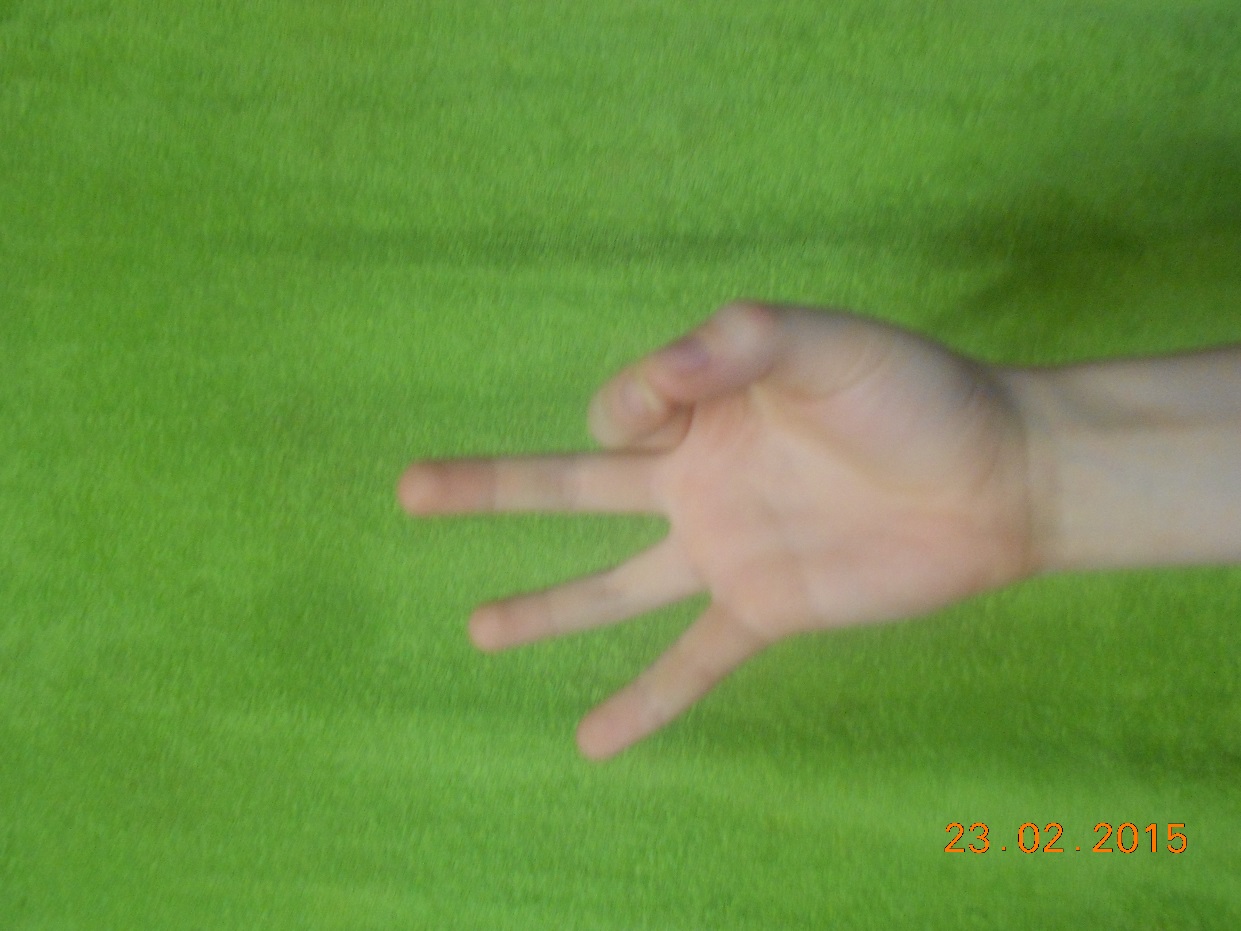 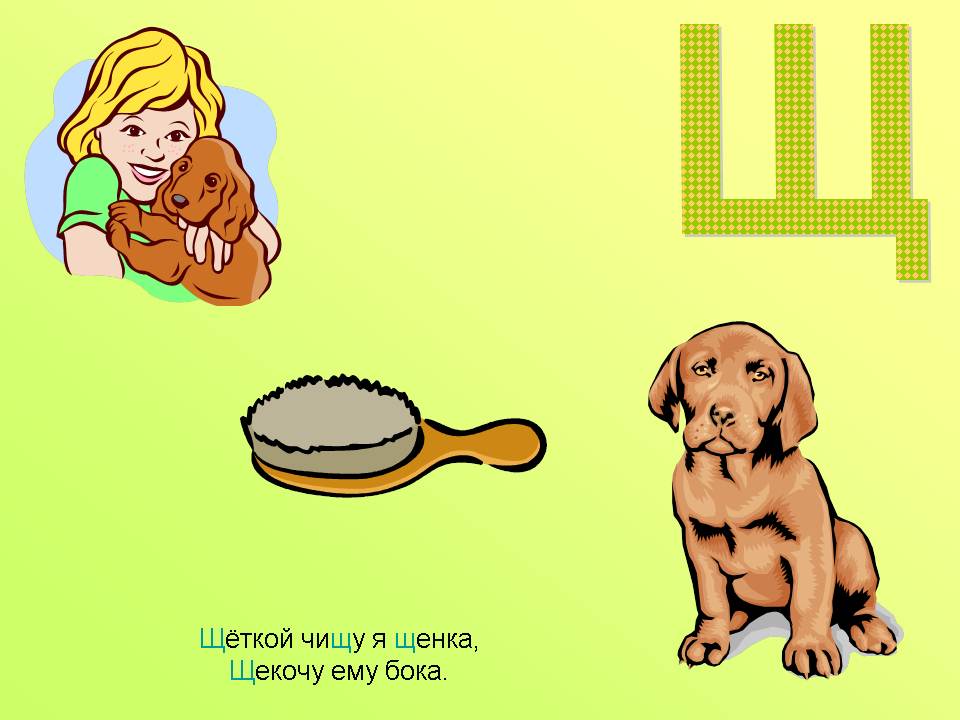 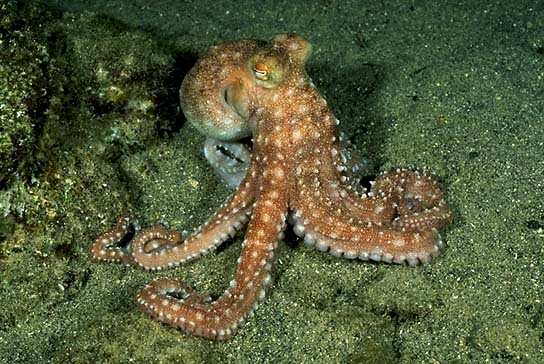 [Speaker Notes: Осьминог. Тело у него, как мешок. Глаза большие, как у совы, восемь щупалец. Где живут осьминоги? На морском дне. Ночью они выходят на охоту, а днём спят, не закрывая глаз во сне. Питаются осьминоги мелкой рыбой. Осьминога можно приручить. Если человек проводит с ним много времени, кормит его – осьминог становится ручным. Их можно научить различать геометрические фигуры.]
1
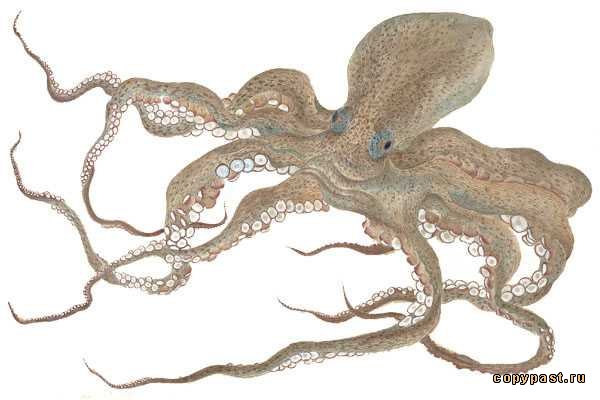 2
8
7
6
3
5
4
[Speaker Notes: Наш осьминог – учёный. На щупальцах у осьминога есть для вас задания. 
Осьминог прощается с вами, но на прощание он оставил для вас раскраски со своим портретом.]
Щ щ
[Speaker Notes: Познакомьтесь с моей любимой буквой, которая обозначает звук Щ. Похожи ли эти буквы? Сколько элементов у буквы Щ? Какие это элементы? Почему буква Щ зелёного цвета? (всегда мягкий звук) Прочитайте буквы.]
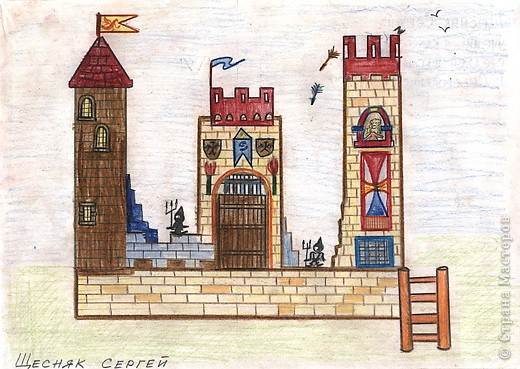 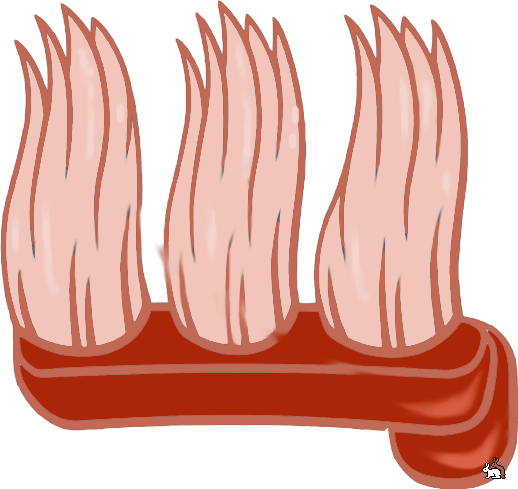 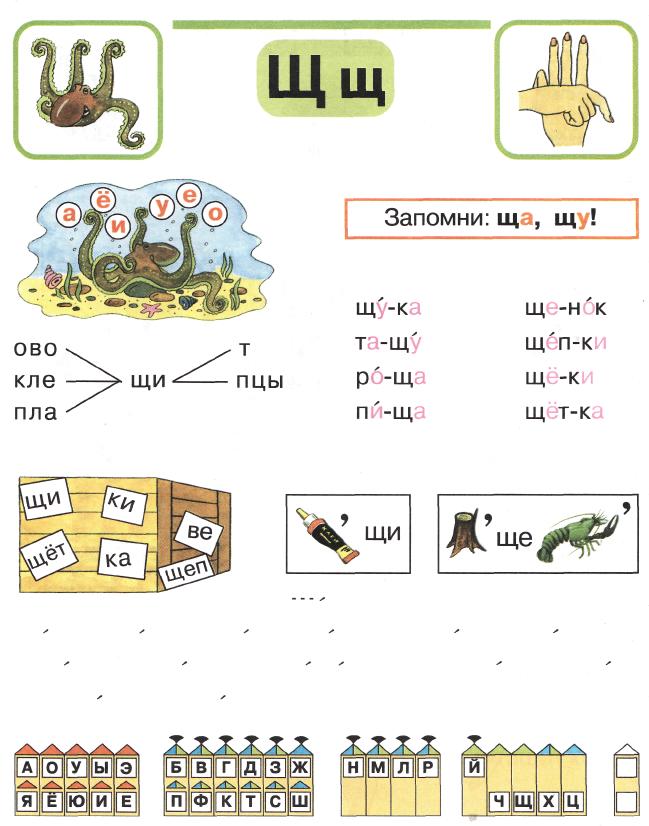 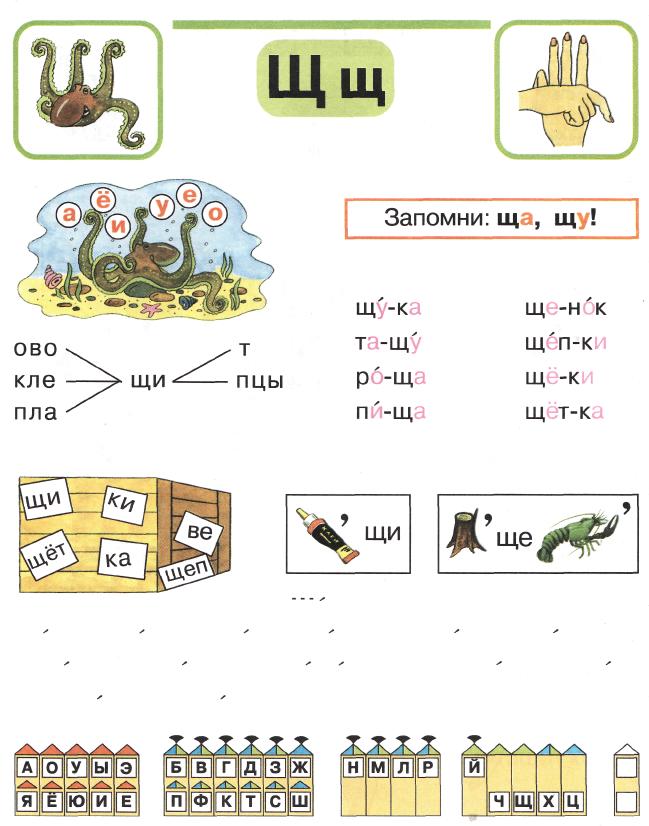 [Speaker Notes: На что похожа буква Щ? Посмотрите, как можно изобразить её руками. Постройте её так же. 
Три щупальца вверх осьминог протянул,
 одно отодвинул и нам подмигнул.
 Кукую букву изобразил осьминог? Выложите эту букву  из карандашей.]
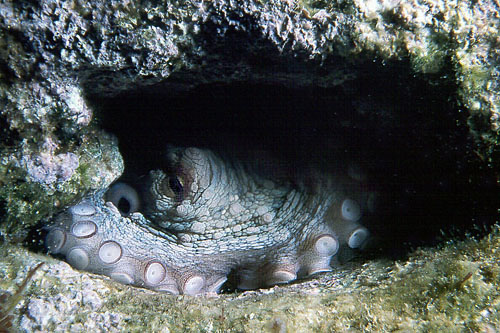 ПЕЩЕРА
[Speaker Notes: Послушайте, что осьминог рассказывает о себе. Живу я на дне морском, среди камней. Любимый мой дом – пещера. Составьте в кассе слово пещера.]
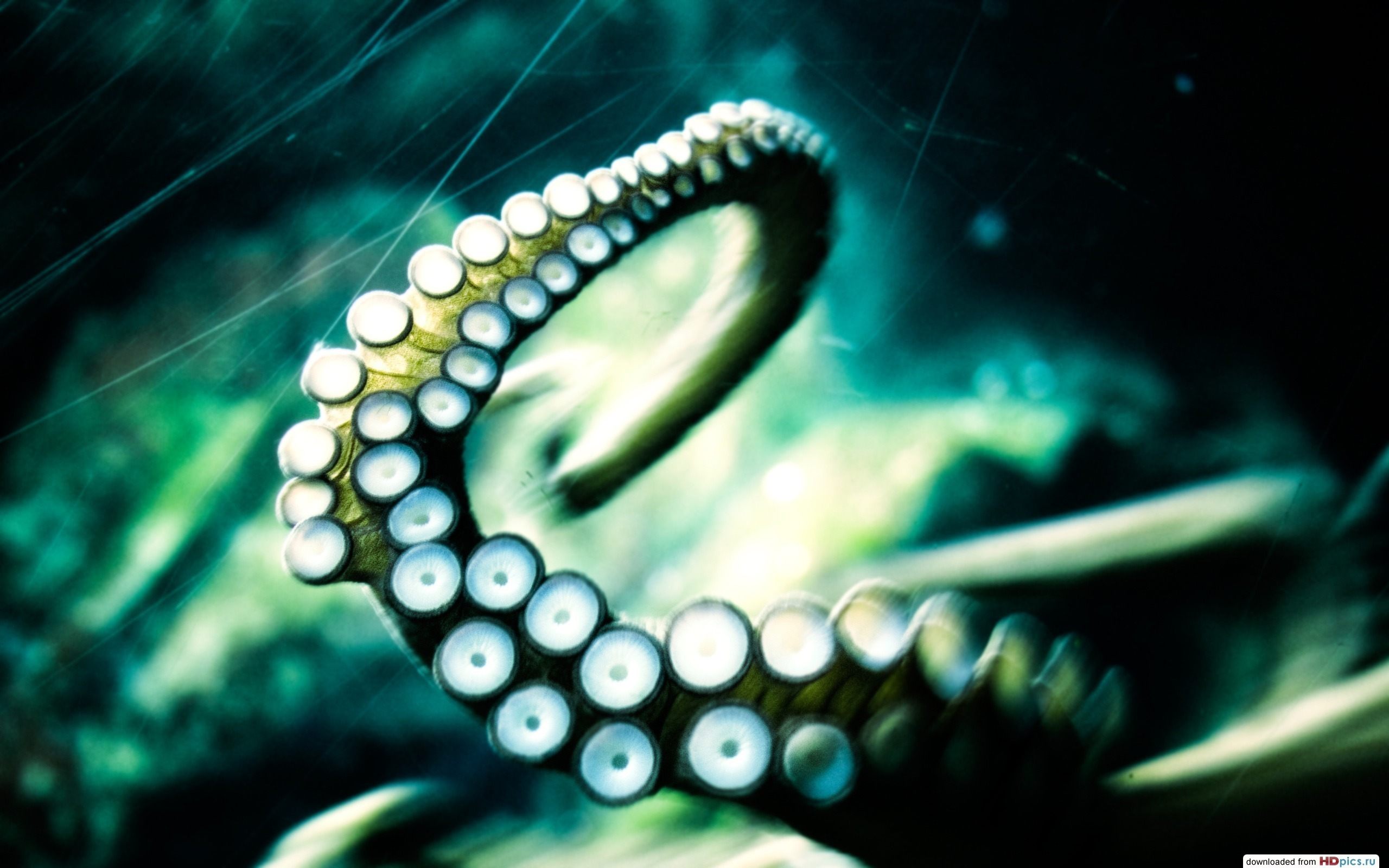 ЗАЩИТА
[Speaker Notes: Мои руки – щупальца плотные, мускулистые, с присосками. Они моя ЗАЩИТА от врагов. Составьте это слово в кассе.]
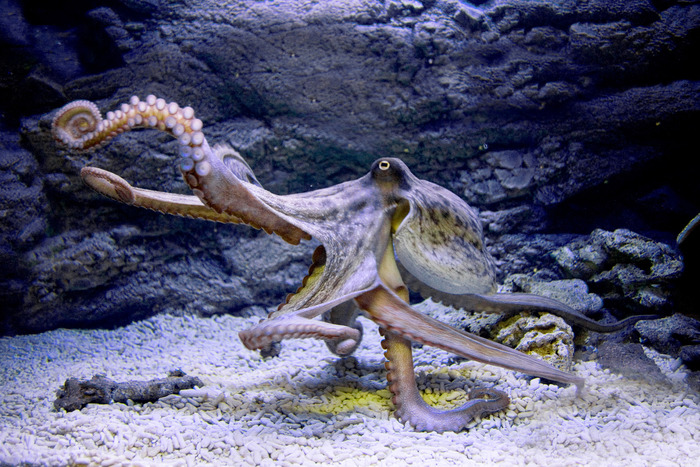 ИЩУ
[Speaker Notes: ЩУПАЛЬЦАМИ Я НЕ ТОЛЬКО ЗАЩИЩАЮСЬ, НО И ИЩУ СЕБЕ ПИЩУ, исследуя морское дно. Составьте в кассе слово ИЩУ. Назовите второй слог в этом слове. Как вы думаете, какую гласную надо поставить в слоге ЩУ? Почему? Запомните в слоге ЩУ всегда пишется буква У]
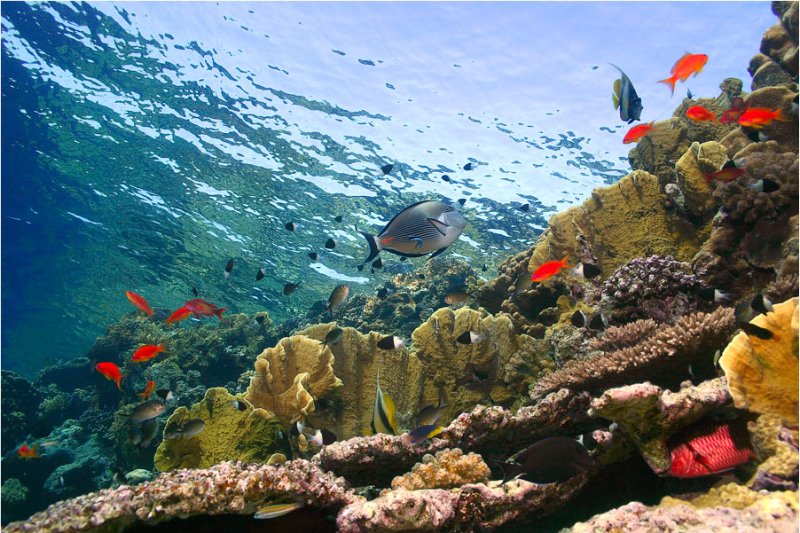 ПИЩА
[Speaker Notes: Крабы, креветки, мелкая рыба – это моя пища. Разделите слово  ПИЩА на слоги и назовите второй слог. Какую гласную надо поставить в слоге ЩА? Почему?]
Запомни!

ЩА пиши с буквой А!

ЩУ пиши с буквой У!
[Speaker Notes: Прочитайте, что написано в красной рамочке. Придумайте  слова с этими слогами.]
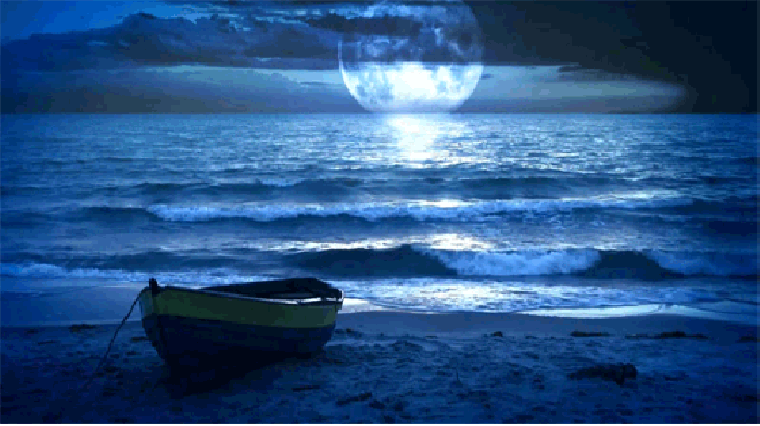 [Speaker Notes: Игра «Море волнуется»
 Правило: Пока шумит море -  вы свободно ходите по группе. Как только наступает тишина я показываю вам букву, которую вы должны изобразить своим телом (можно в паре).  Я буду выбирать самые красивые буквы, которые не шевелятся и не разговаривают. Тот, к кому я прикоснусь превращается обратно тогда, когда назовёт слово на изображаемую им букву.
-Ребята, куда мы с вами сегодня ходили?
 
Для чего мы туда ходили?
 
- Кто помнит, какая любимая буква у осьминога?
- Какой звук она обозначает?
- Какое правило вы запомнили?
 
- Кто помогал нам ловить рыбу?
- Что интересного о нём узнали?
- На память о себе осьминог дарит вам свой портрет (раскраску),а для самых трудолюбивых задание - вписать вместо точек букву Щ.]
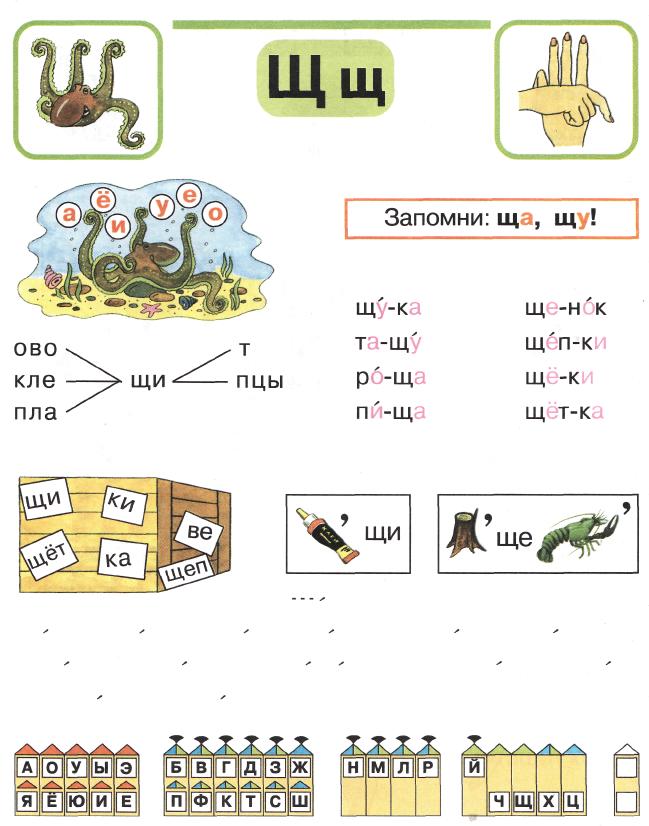 [Speaker Notes: Протянул осьминог щупальца к гласным буквам, чтобы подружить с ними букву Щ. Какие слоги образовала буква Щ с гласными буквами?]
ЩУ-КА                      ПИ-ЩА
ТА-ЩУ                       РО-ЩА
ЩЕ-НОК                    ЩЁТ-КА
ЩЕП-КИ                     ЩЁ-КИ
[Speaker Notes: Осьминог составил для вас слова. Причитайте их. Найдите среди них слова об осьминоге и объясните свой выбор.]
ово
т
кле
ЩИ
пцы
пла
[Speaker Notes: Прочитайте слова со слогом ЩИ]
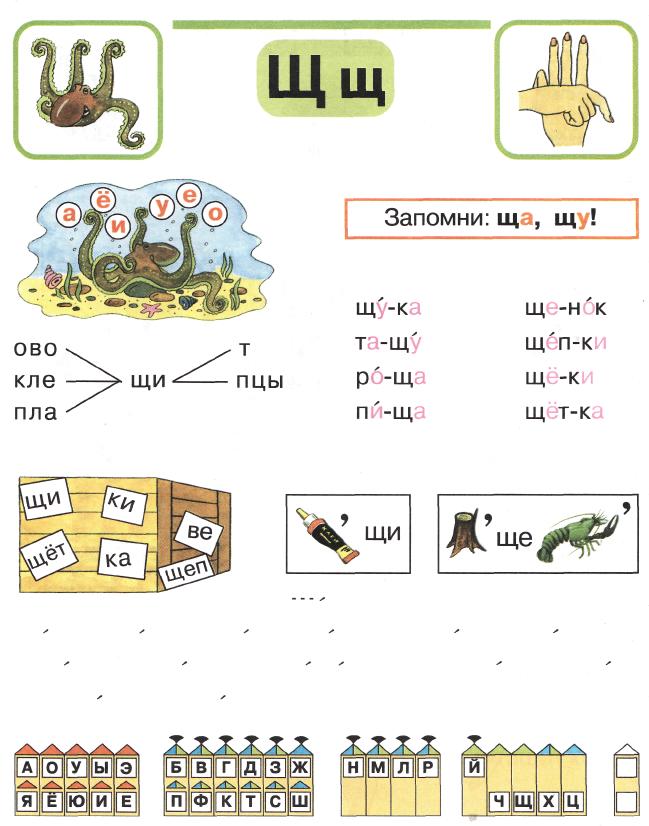 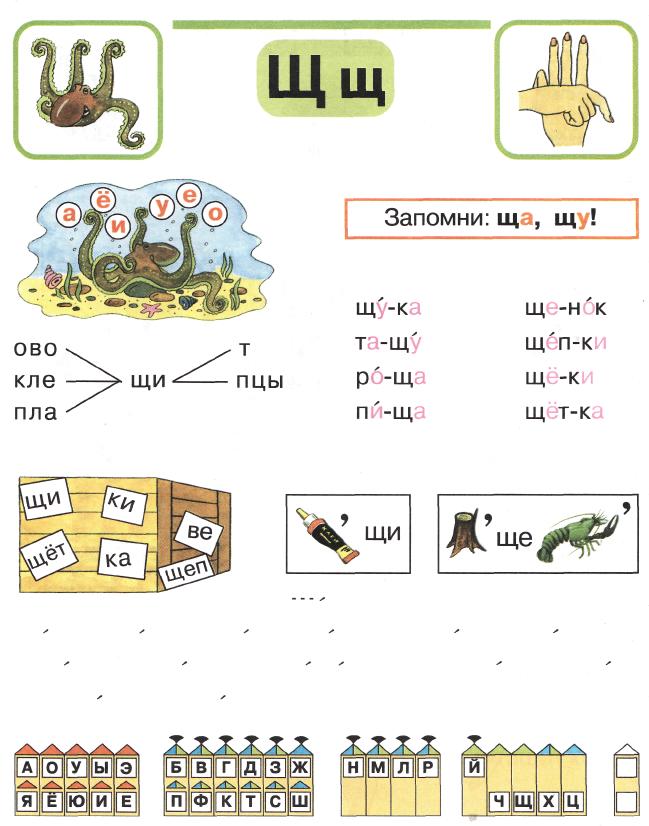 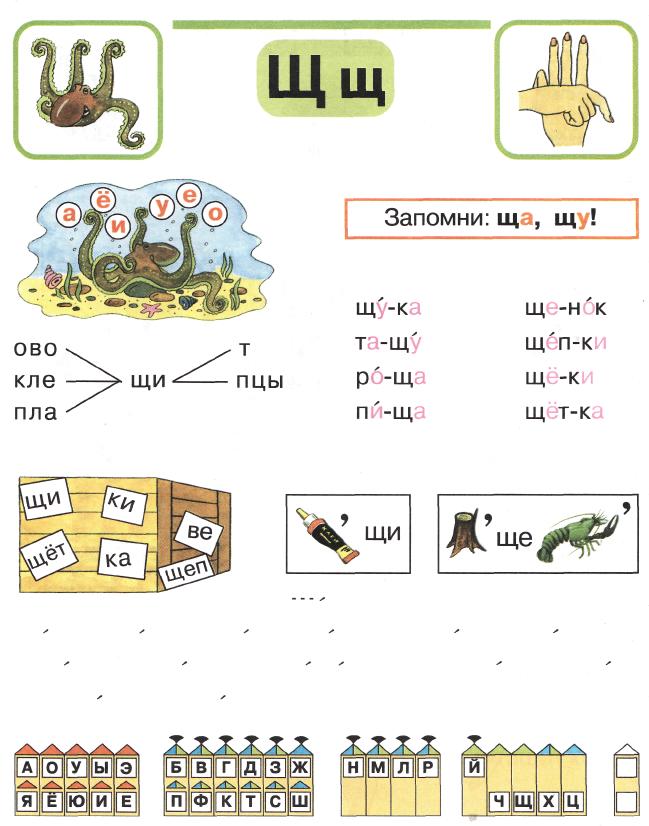 [Speaker Notes: Однажды на морском дне осьминог увидел ящик. А что было в нём, узнаете, когда составите слова из слогов. (щелчок) Какой  инструмент осьминог нашёл среди камней? (щелчок)
 Куда он отнёс свои находки?]
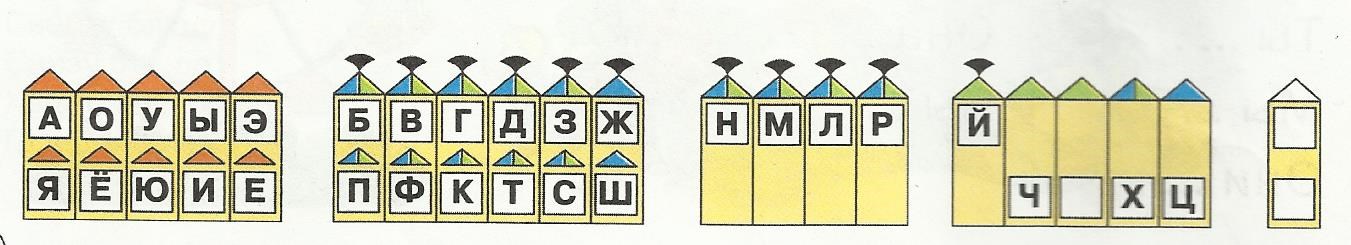 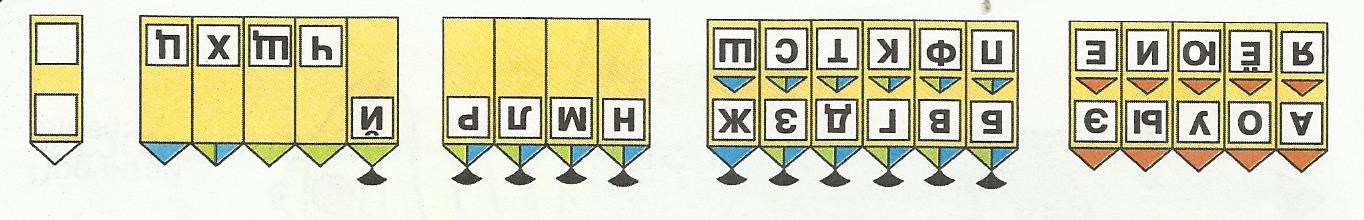 [Speaker Notes: В каком домике живёт буква Щ? Почему?]
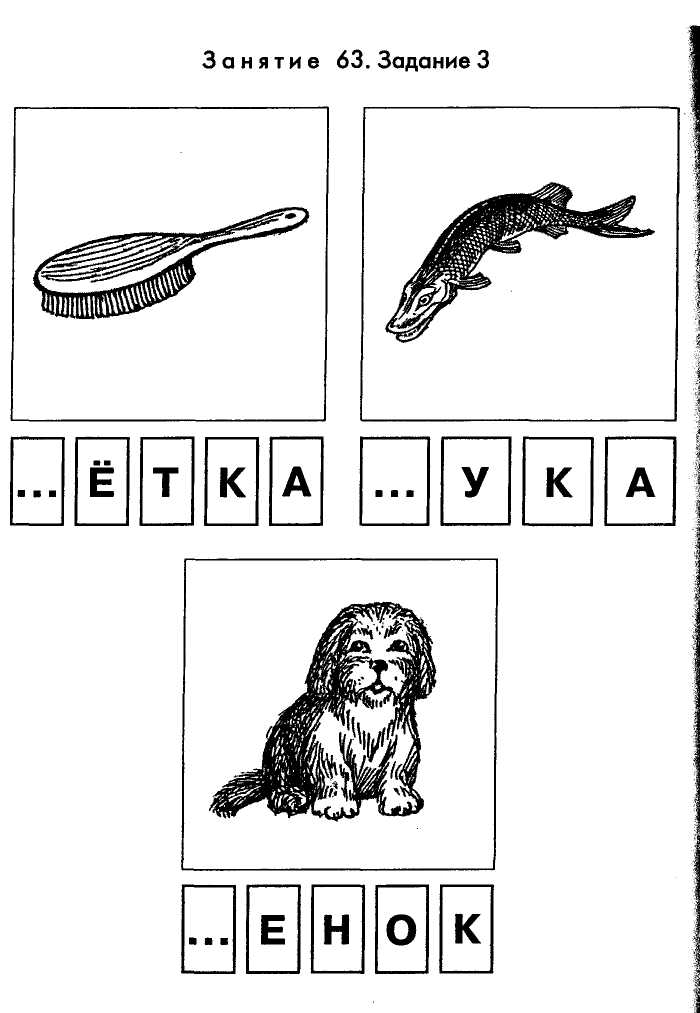 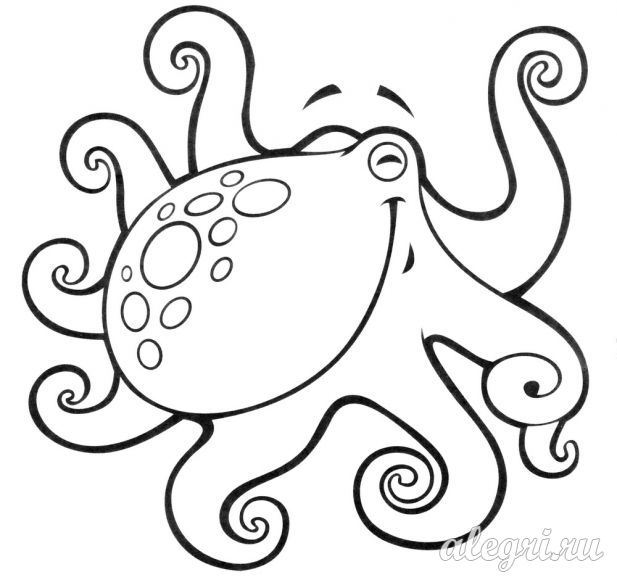 [Speaker Notes: На память о себе осьминог дарит вам свой портрет (раскраску) и для самых трудолюбивых задание вписать вместо точек букву Щ.]
Ссылки использованной литературы и интернет источников:конспекты занятий по развитию фонематической стороны речи и обучению грамоте детей старшего дошкольного возраста «Учим ребёнка говорить и читать III период » С.П. Цуканова, Л.Л. Бетц  Москва 2007 изд. «гном»
http://video.mail.ru/mail/irina1969da/2490/2539.html - картинка
http://iplayer.fm/- музыка                                                                                http://www.superinf.ru/   - альбомы 1,2,3
http://video.mail.ru/mail/irina1969da/2490/2539.html - картинка
http://